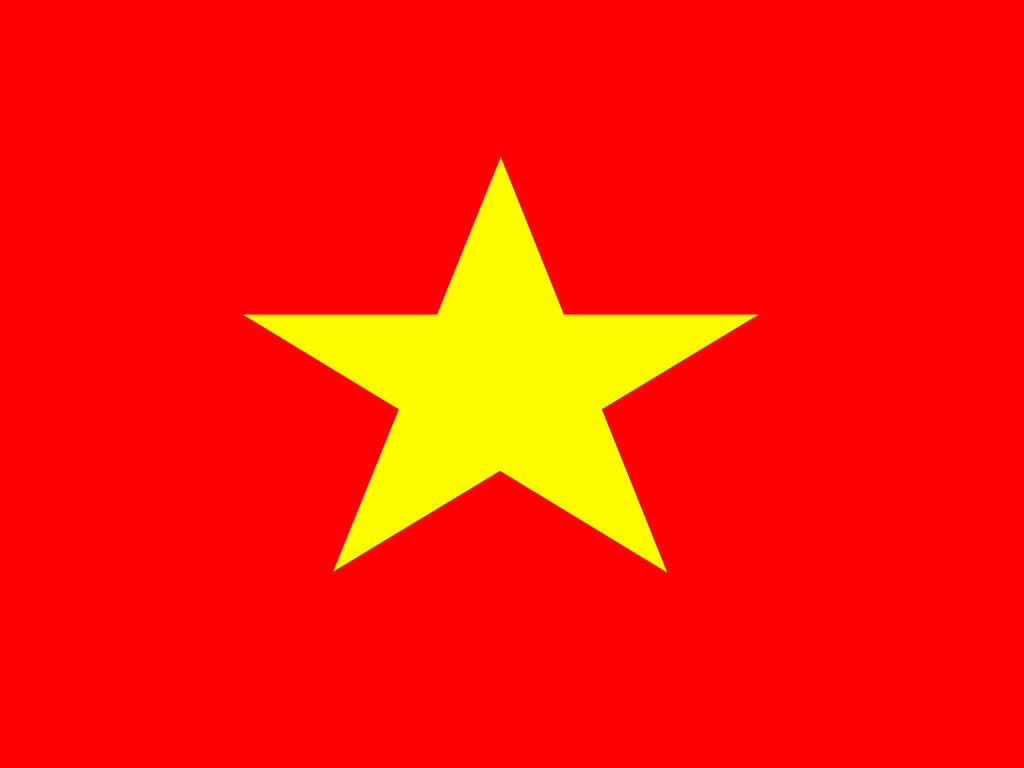 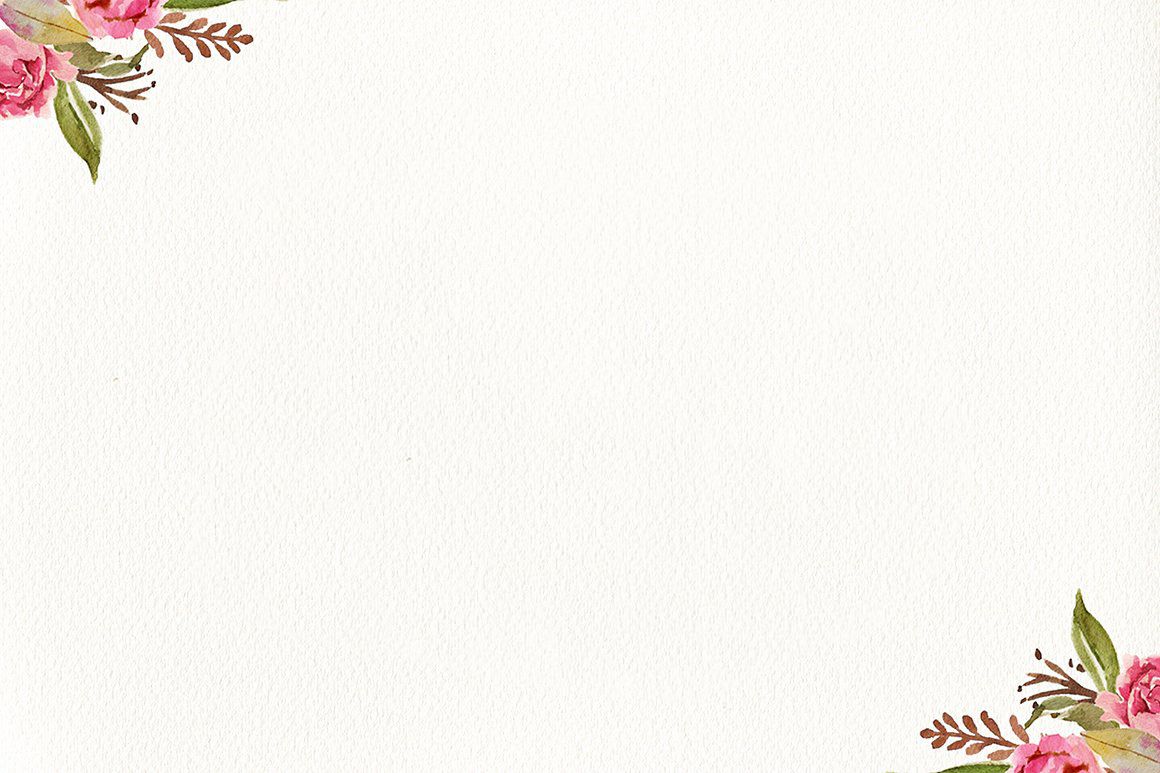 CHÀO ĐÓN CÁC CÔ GIÁO VỀ DỰ GIỜ
Lớp 5A1
Phân môn : Tập đọc
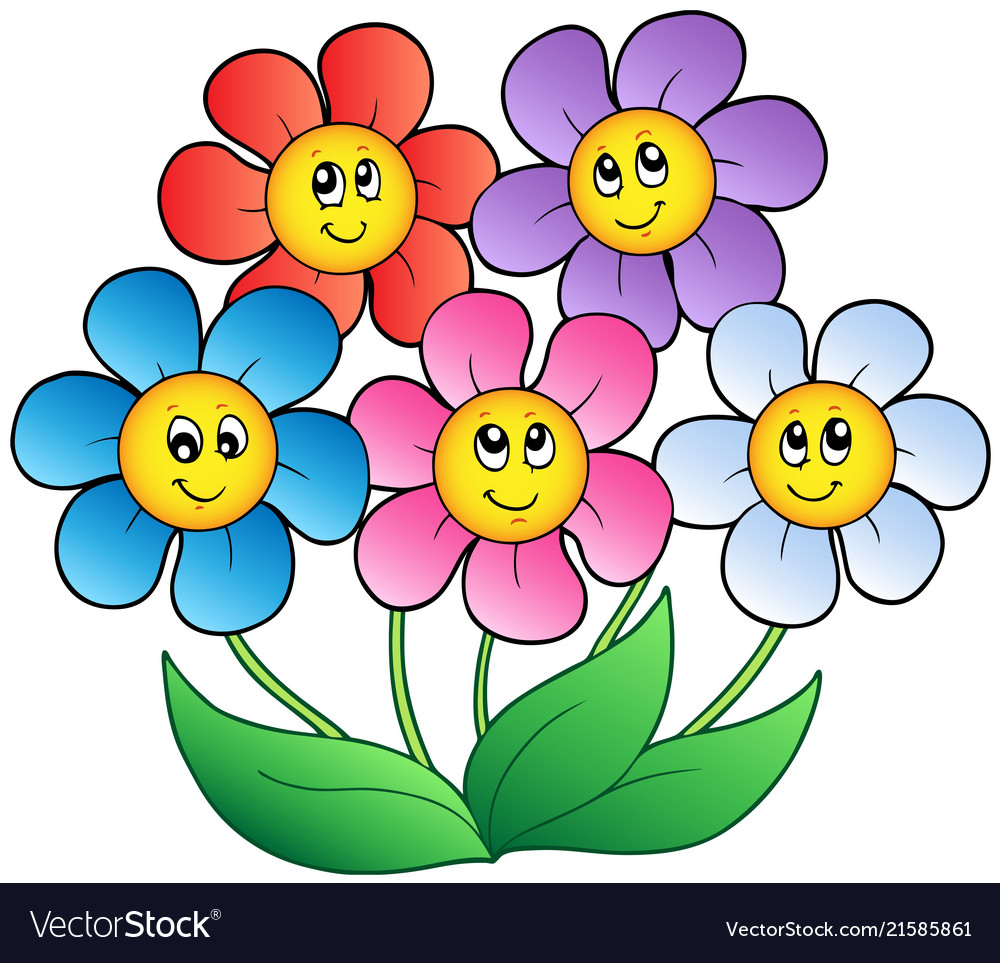 1
4
3
5
2
Em hãy đọc thuộc lòng 3 khổ thơ đầu của bài thơ “ Cửa sông” và nêu giọng đọc của bài.
Em hãy đọc thuộc lòng 3 khổ thơ cuối của bài thơ “ Cửa sông” và nêu nội dung của bài.
1
2
3
Muốn sang thì bắc cầu kiều 
Muốn con hay chữ thì yêu lấy thầy.
Không thầy đố mày làm nên
Một chữ là thầy, nửa chữ cũng là thầy
TÔN SƯ TRỌNG ĐẠO
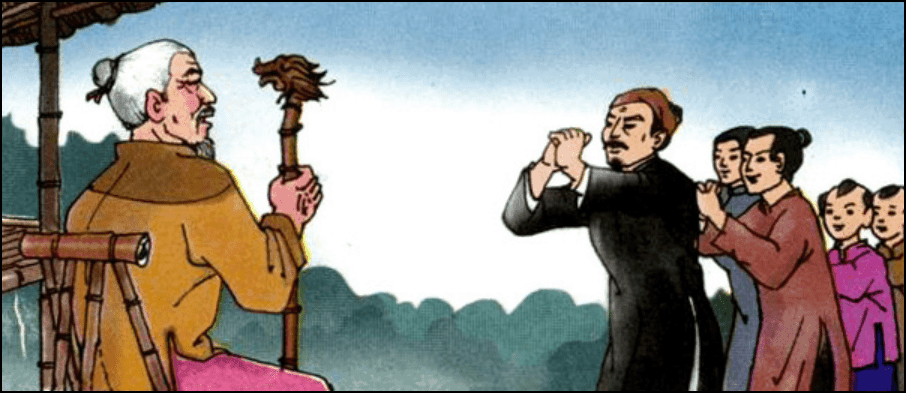 TẬP ĐỌC: NGHĨA THẦY TRÒ
                                              Hà Ân
Chu Văn An ( 1292-1370) là một nhà giáo, thầy thuốc, quan viên Đại Việt cuối thời Trần. Sau khi mất, ông được vua Trần truy phong tước Văn Trinh công nên đời sau quen gọi là Chu Văn An hay Chu Văn Trinh. Ông được Đại Việt Sử Ký Toàn Thư đánh giá là ông tổ của các nhà nho nước Việt.
( 1292 – 1370)
Chia thành 3 đoạn:
+ Đoạn 1: Từ đầu …mang ơn rất nặng.
    + Đoạn 2: Các môn sinh… tạ ơn thầy.
    + Đoạn 3: Đoạn còn lại
Phiếu giao việc
Việc 1: Em và các bạn cùng luyện đọc nhóm 3 và thực hiện các công việc sau:
Luyện đọc nối tiếp đoạn, chú ý sửa lỗi phát âm cho bạn.
Tìm hiểu nghĩa 1 số từ trong bài.
Thảo luận tìm cách ngắt nghỉ câu văn dài
Cử đại diện đọc bài
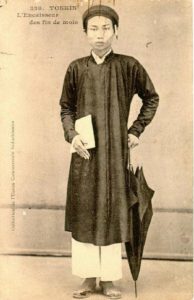 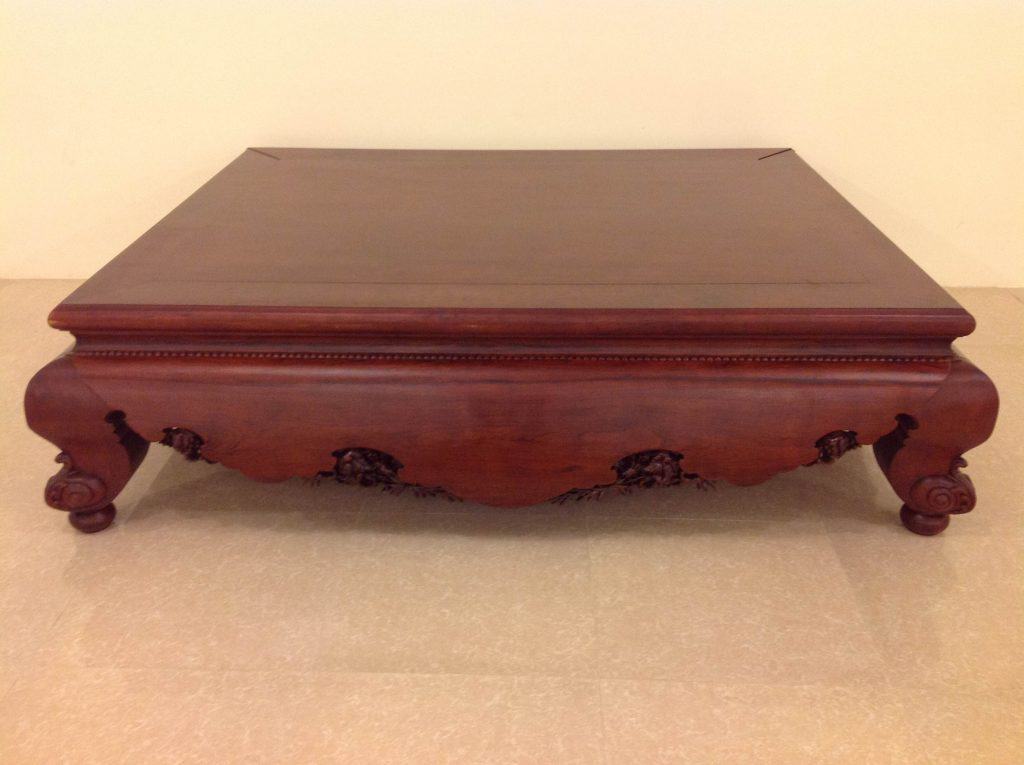 -Thầy cảm ơn các anh. Bây giờ, nhân có đông đủ môn sinh, thầy muốn mời tất cả các anh theo thầy tới thăm một người  mà thầy mang ơn rất nặng.
TÌM HIỂU BÀI
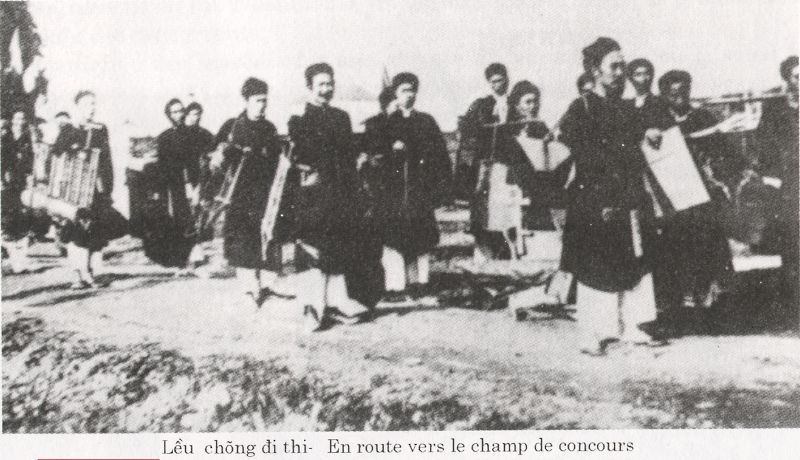 Tề tựu: Đến từ nhiều nơi và tập trung đông đủ
Đoạn 1: Tình cảm của học trò
 với cụ giáo Chu
Nghĩa thầy trò
Cụ đồ: Người dạy chữ Nho thời trước
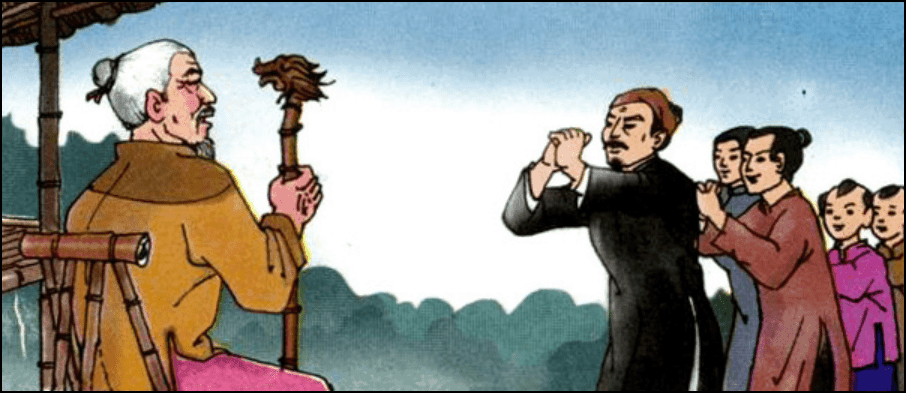 Đoạn 1: Tình cảm của học trò
 với cụ giáo Chu
Nghĩa thầy trò
Đoạn 2: Tình cảm của cụ giáo Chu
 với người thầy cũ
Phiếu thảo luận
Câu 1: Nối câu thành ngữ, tục ngữ ở cột A với nghĩa tương ứng ở cột B.
Câu 2: Khoanh tròn vào chữ cái đặt trước câu thành ngữ, tục ngữ 
 nói lên bài học mà các môn sinh nhận được trong ngày mừng thọ 
cụ giáo Chu?
    A. Tiên học lễ, hậu học văn.
    B. Uống nước, nhớ nguồn.
    C. Tôn sư trong đạo 
    D.Nhất tự vi sư , bán tự vị sư.
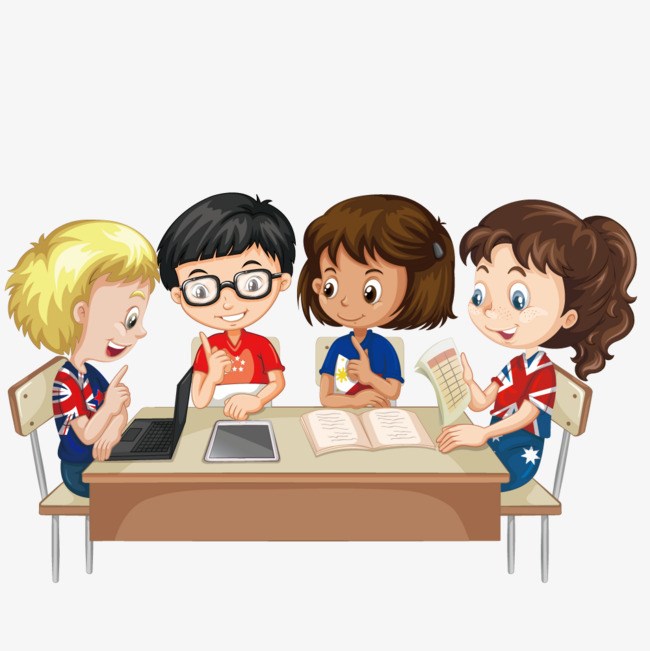 Phiếu thảo luận
Câu 1: Nối câu thành ngữ, tục ngữ ở cột A với nghĩa tương ứng ở cột B.
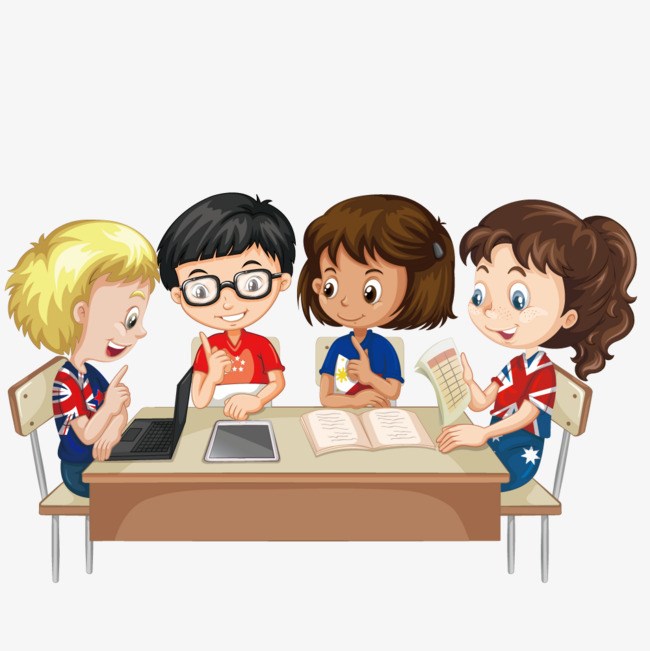 Phiếu thảo luận
Câu 2: Khoanh tròn vào chữ cái đặt trước câu thành ngữ, tục ngữ
 nói lên bài học mà các môn sinh nhận được trong ngày mừng thọ 
cụ giáo Chu?
    A. Tiên học lễ, hậu học văn.
    B. Uống nước, nhớ nguồn.
    C. Tôn sư trong đạo 
    D.Nhất tự vi sư , bán tự vị sư.
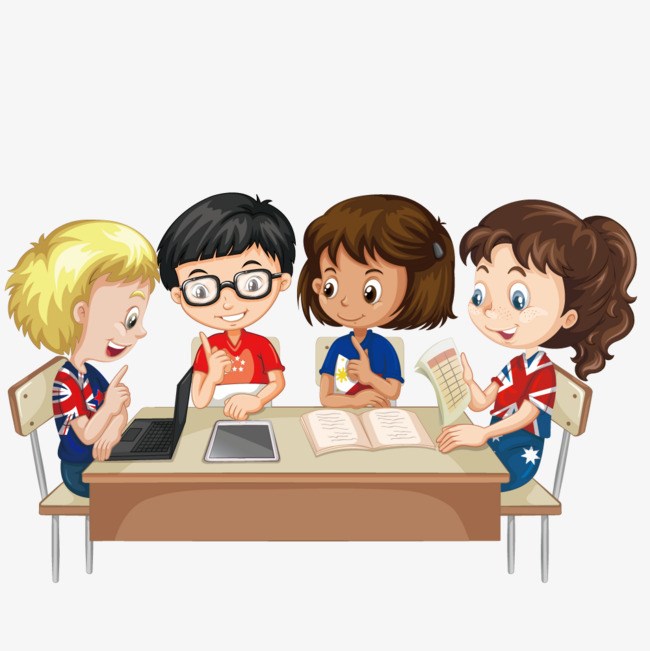 Đoạn 1: Tình cảm của học trò
 với cụ giáo Chu
Đoạn 3: Bài học môn sinh
 nhận được về nghĩa thầy trò.
Nghĩa thầy trò
Đoạn 2: Tình cảm của cụ giáo Chu
 với người thầy cũ
Nội dung của bài là gì?
Nội dung: Ca ngợi truyền thống tôn sư trọng đạo của nhân dân ta, nhắc nhở mọi người cần giữ gìn và phát huy truyền thống tốt đẹp đó.
LUYỆN ĐỌC DIỄN CẢM
Phiếu giao việc
Việc 2: Luyện đọc diễn cảm
Chọn đoạn mình thích
Luyện đọc diễn cảm theo nhóm 2
Chia sẻ cách đọc đoạn mình chọn ( giọng đọc, từ nhấn giọng..)
Cử đại diện đọc trước lớp.
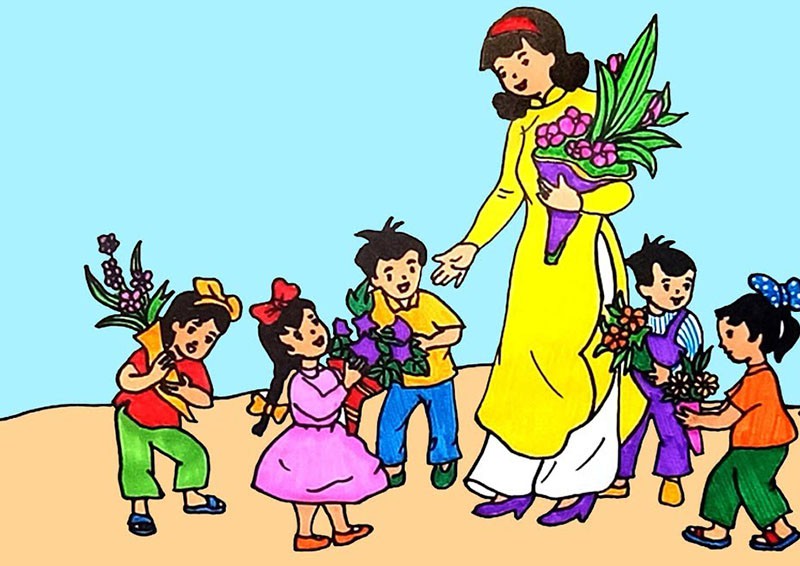 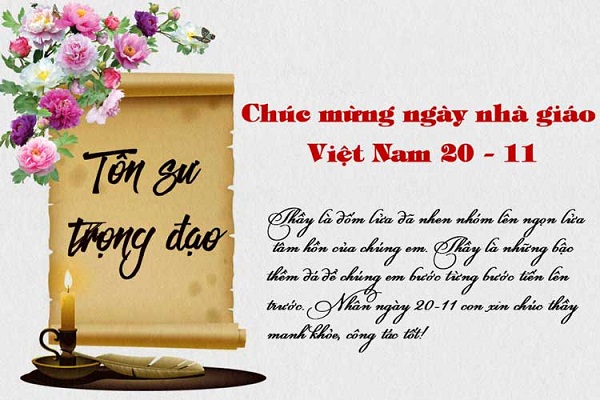 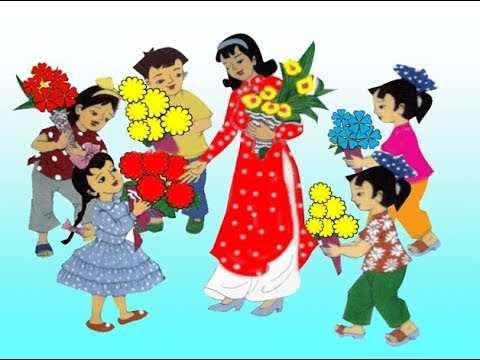